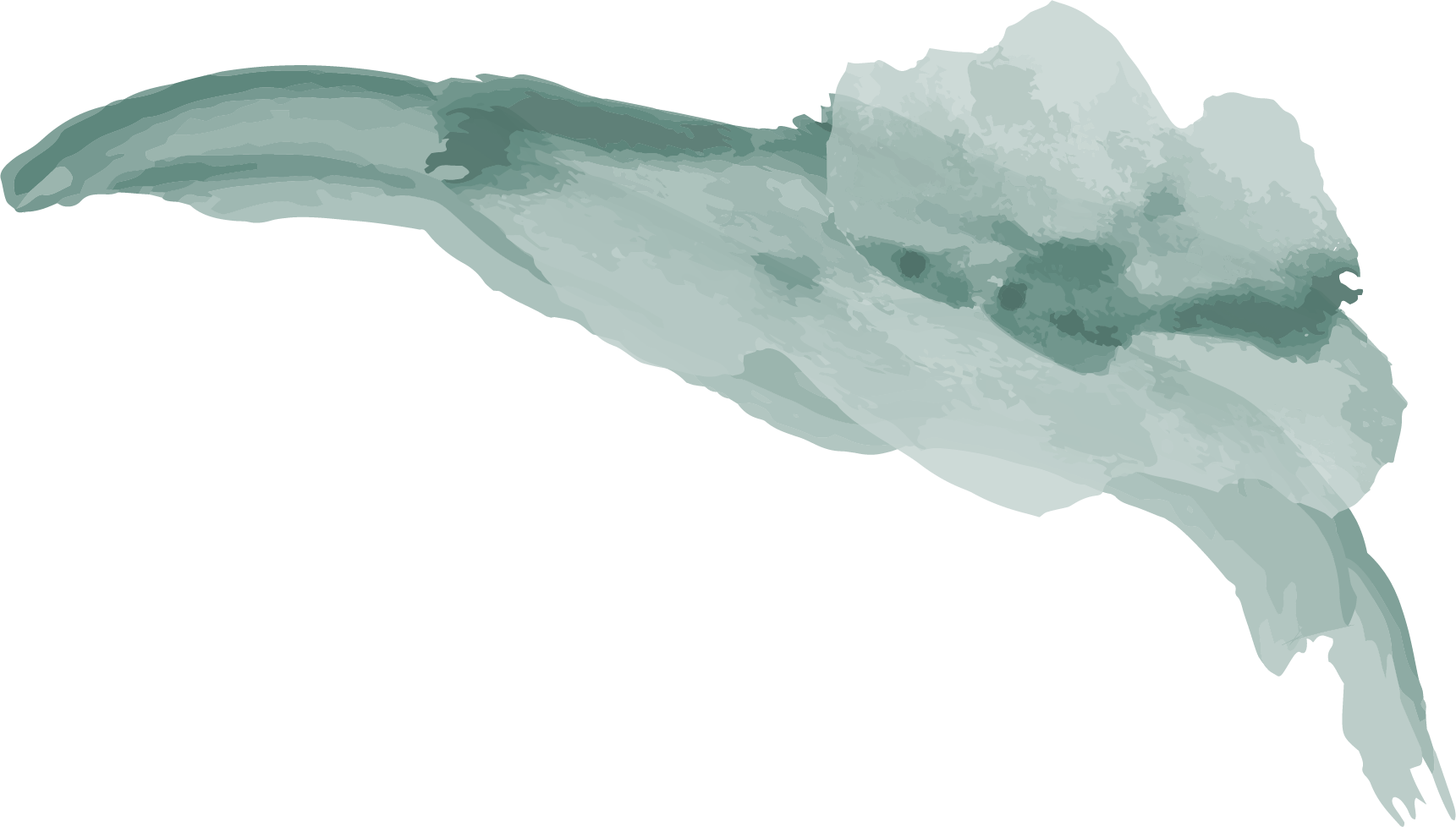 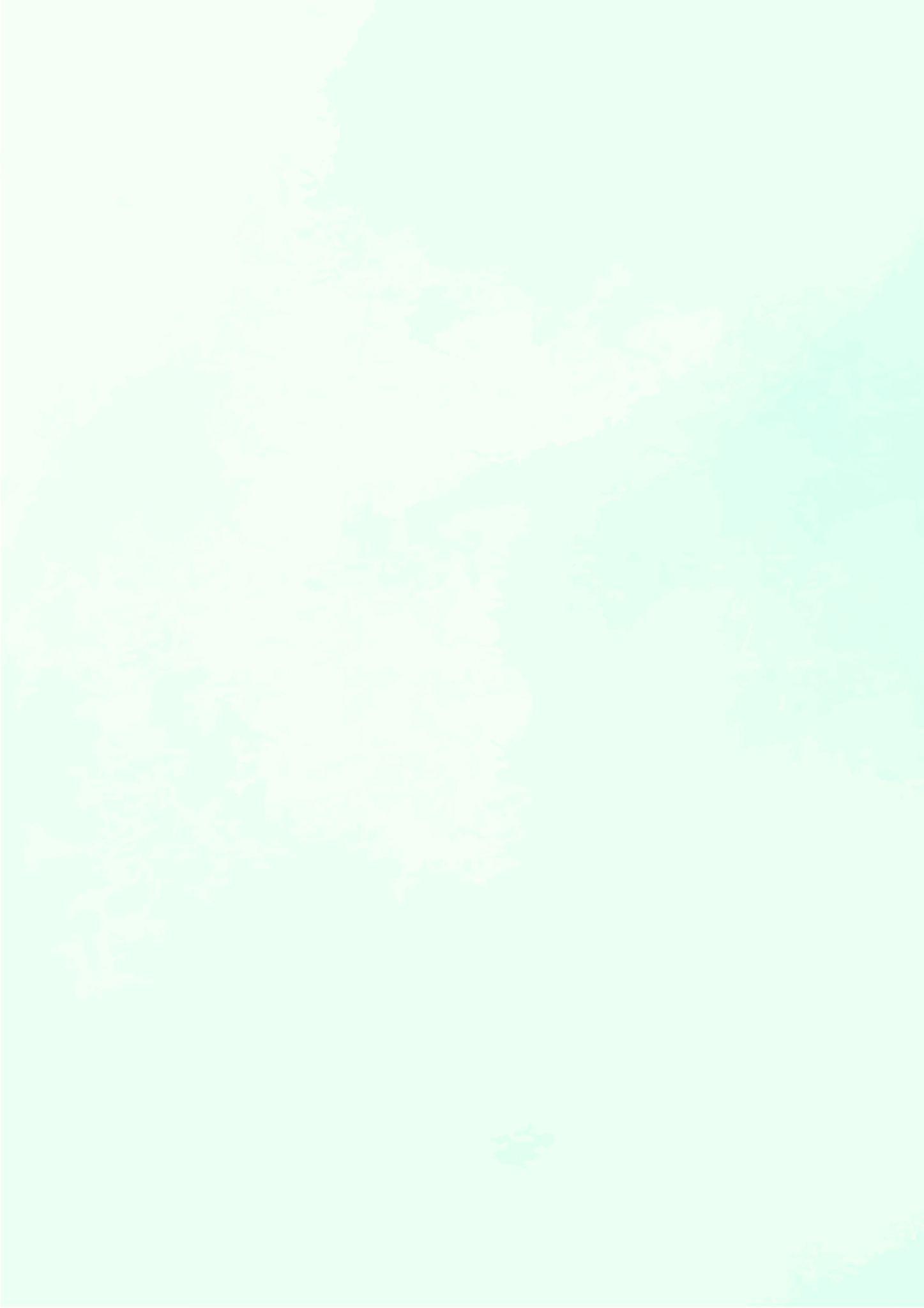 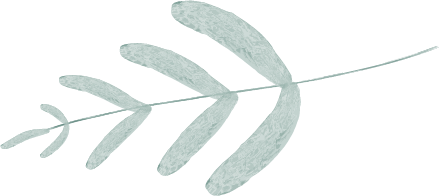 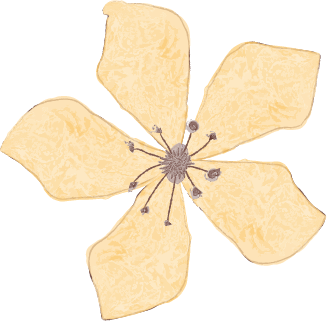 Weekly
Planner
SUBJECT:
DATE:
MONDAY TO SATURDAY NOTES
MONDAY
TUESDAY
WEDNESDAY
THURSDAY
FRIDAY
SATURDAY
HABIT TRACKER
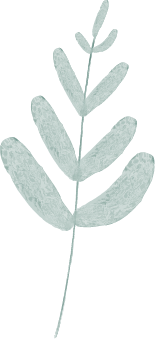 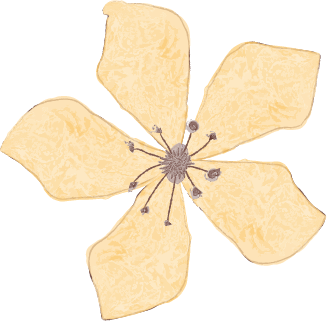 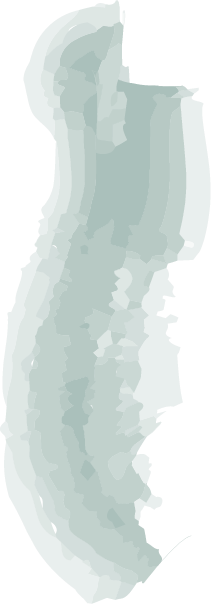 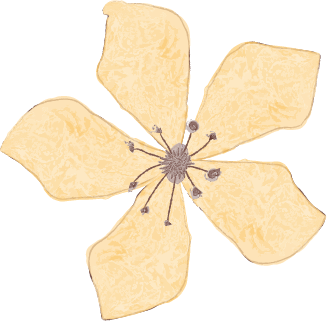 FOOTNOTES
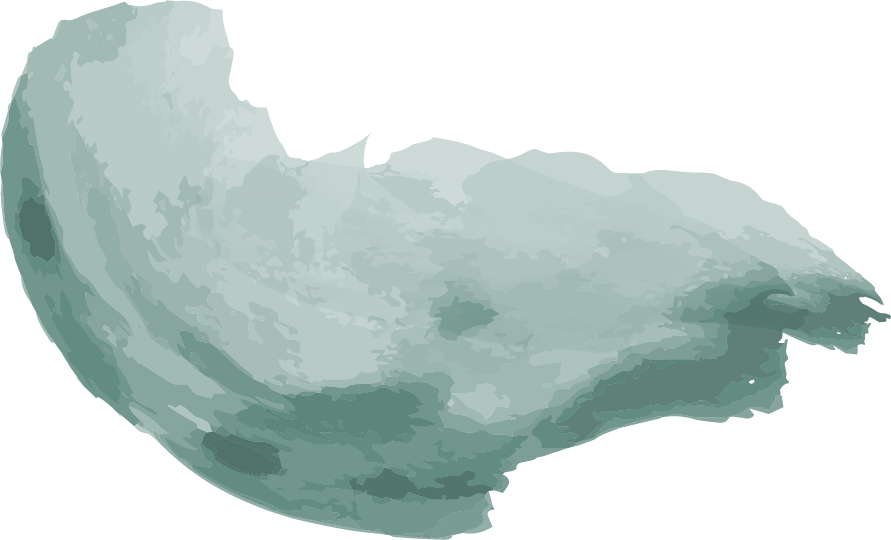